«Криминализация ВИЧ 
                    и доступ к правосудию»
Декриминализация ВИЧ: опыт Беларуси
Вебинар            
               «Люди ПЛЮС»    29 июля 2020 г.
www.hiv.by                                              


         Национальная сеть людей, живущих с ВИЧ
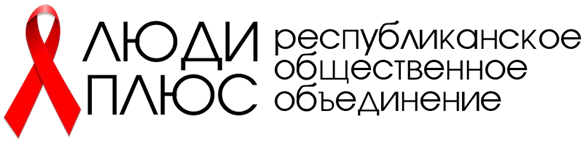 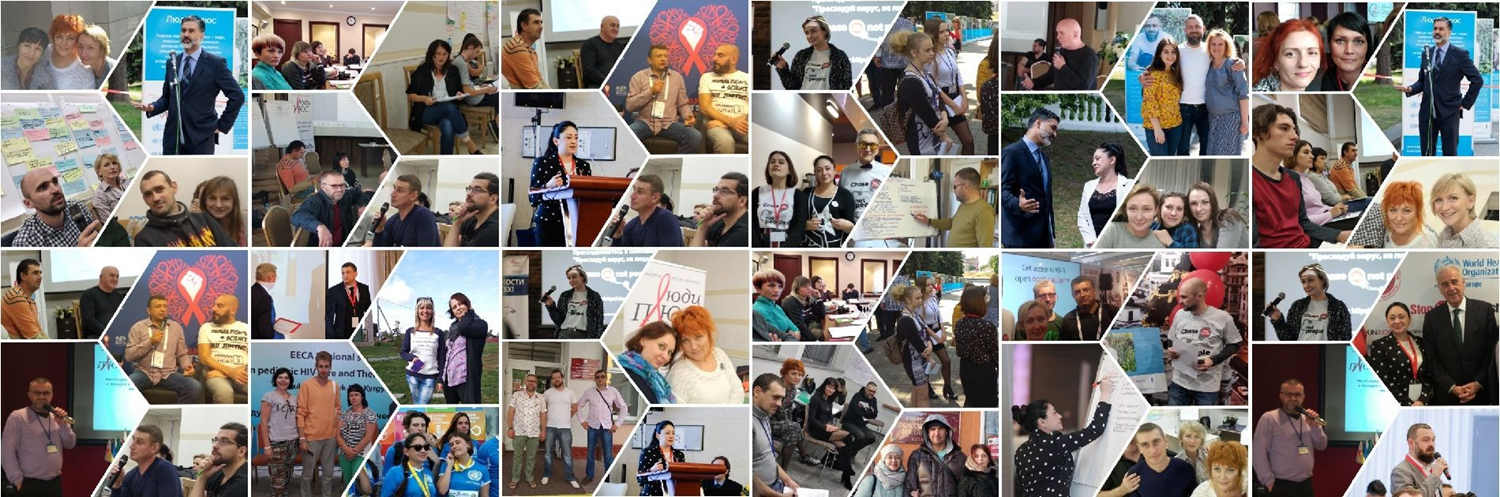 «Люди ПЛЮС» - это люди, живущие с ВИЧ,
         члены их семей,  специалисты, работающие в  
      сфере ВИЧ, а также люди, имеющие  активную 
     гражданскую позицию
Основные направления деятельности организации
Основные направления деятельности организации
С декабря  2019 года образовалась группа «Новый Вектор +» 

Направление деятельности:
ресоциализация освободившихся из мест лишения свободы
 формирование приверженности у людей живущих с ВИЧ в пенитенциарной системе
Снижение стигмы в отношении ЛЖВ  по отношению к людям, живущим с ВИЧ в пенитенциарной системе
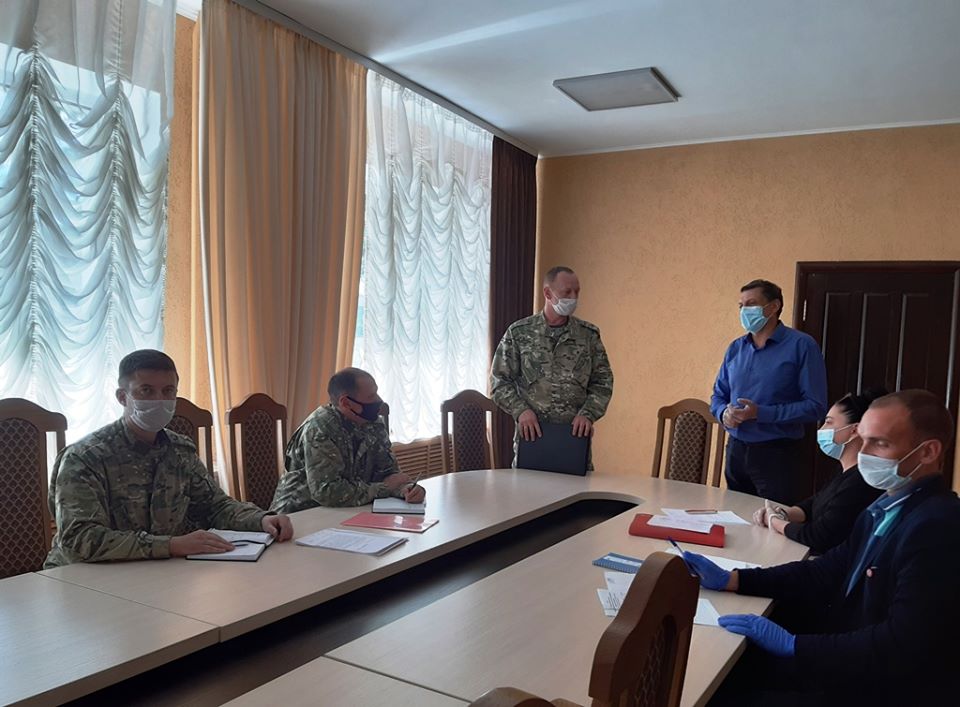 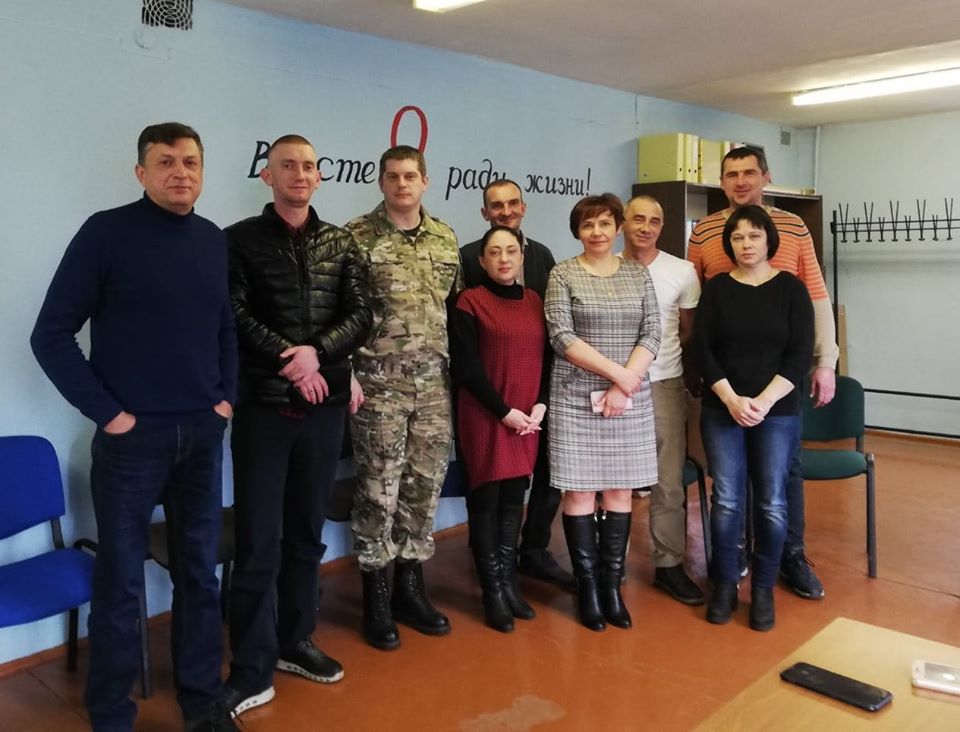 Уголовный Кодекс РБ .  Статья 157    Заражение вирусом иммунодефицита человека
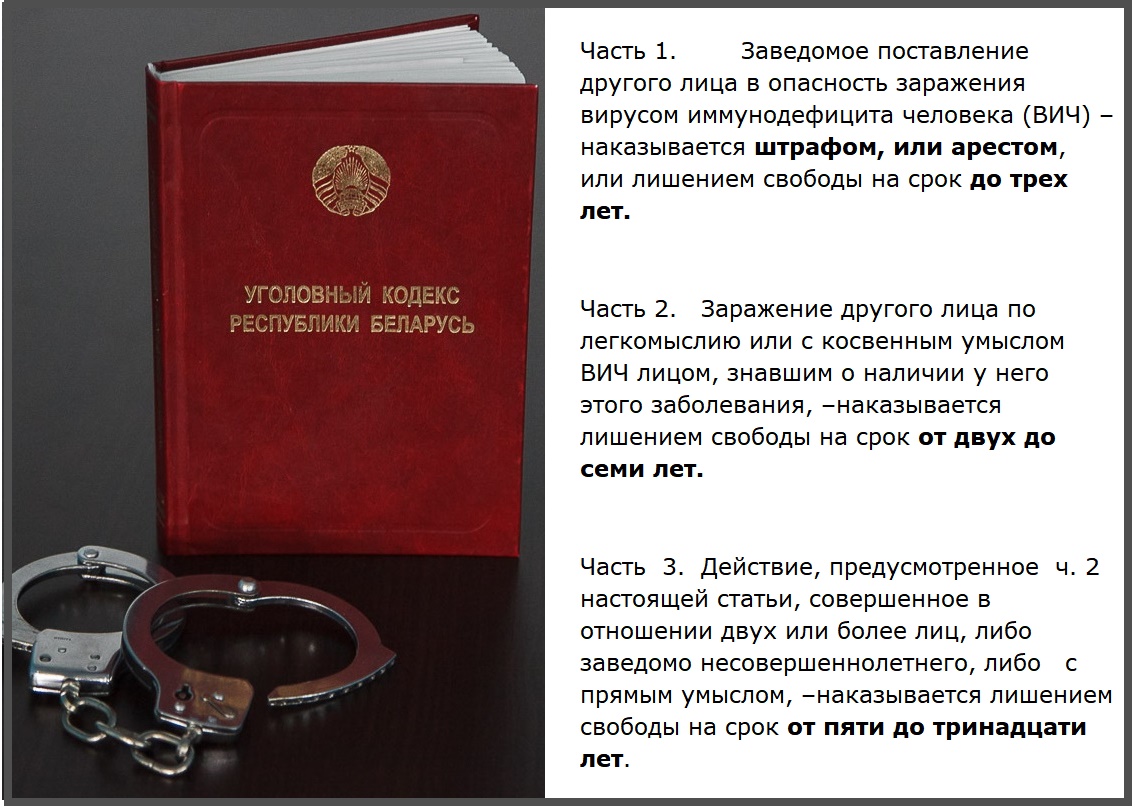 Практика применения ст. 157  до 2015 года
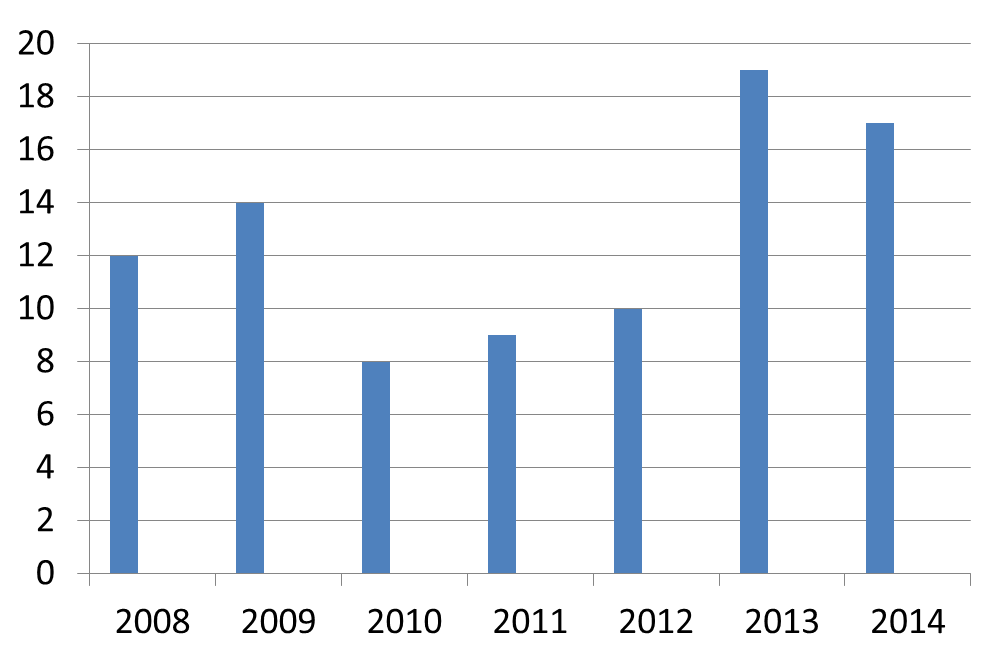 2015. Первые шаги.  БСЛЖВ в суде как  свидетель  защиты в деле по  ст. 157 УК РБ. Работа со СМИ
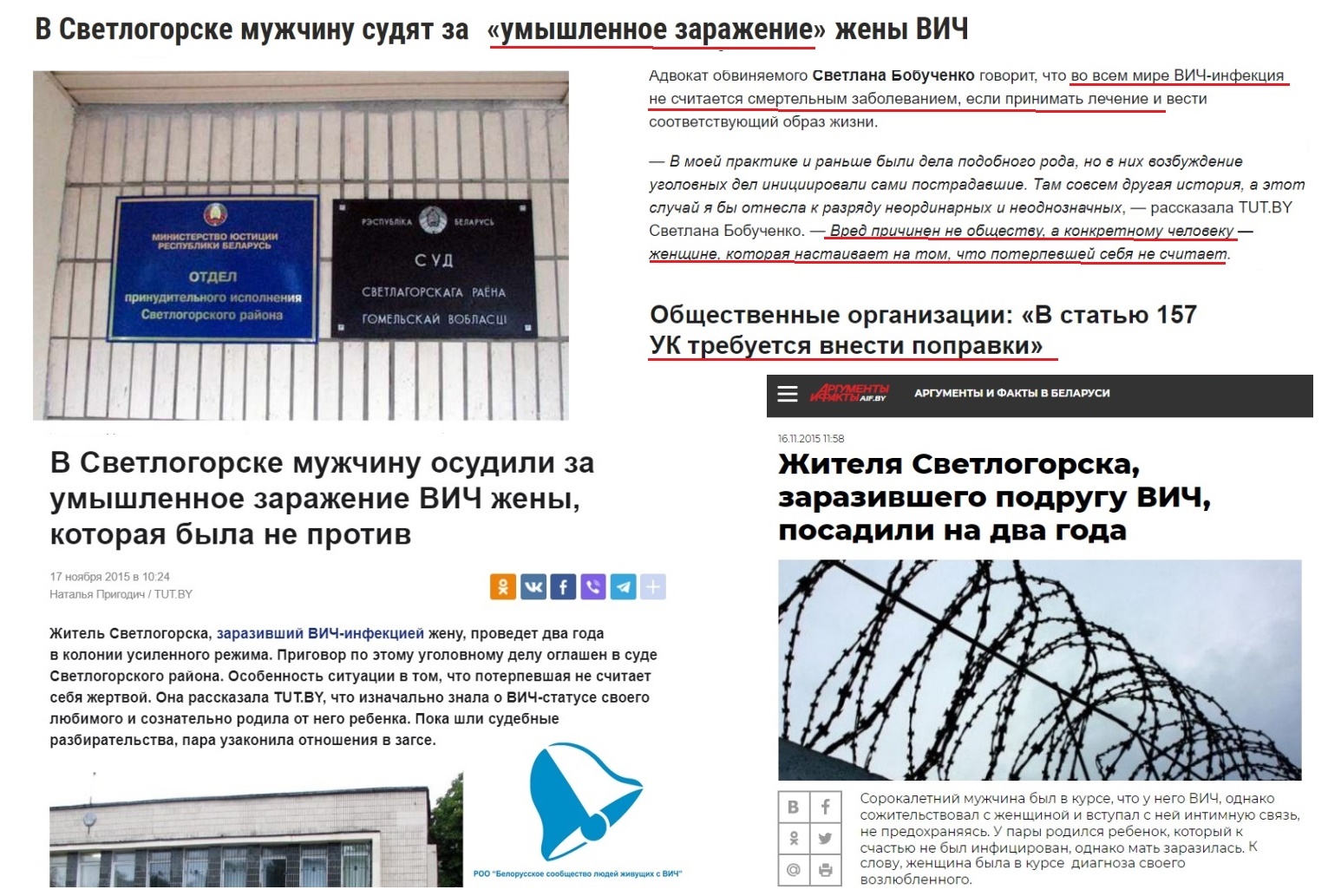 Первые шаги.                            Ток-шоу на БТ-1 «Жизнь вопреки»
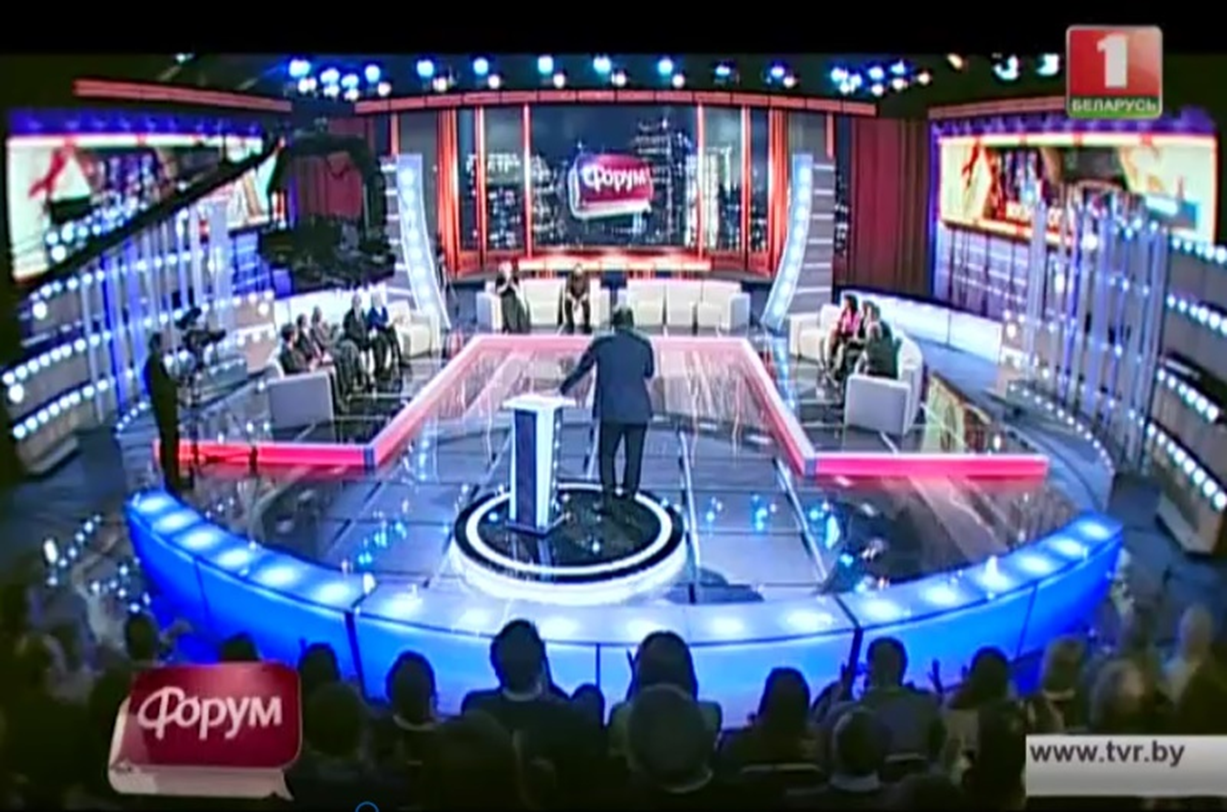 Первые шаги.                            Ток-шоу на БТ-1 «Жизнь вопреки»
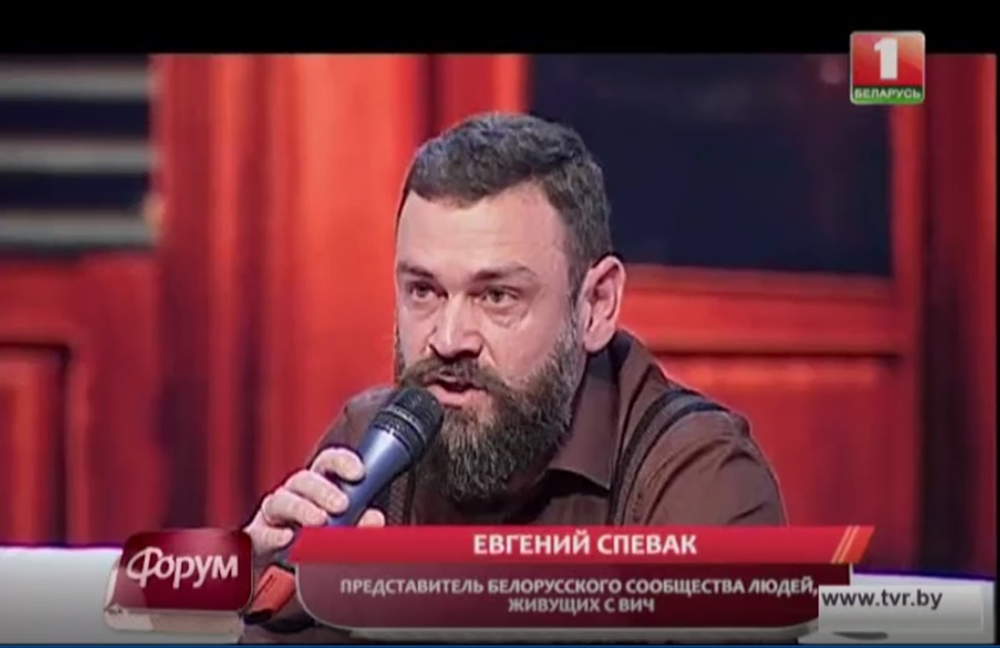 Первые шаги.                            Ток-шоу на БТ-1 «Жизнь вопреки»
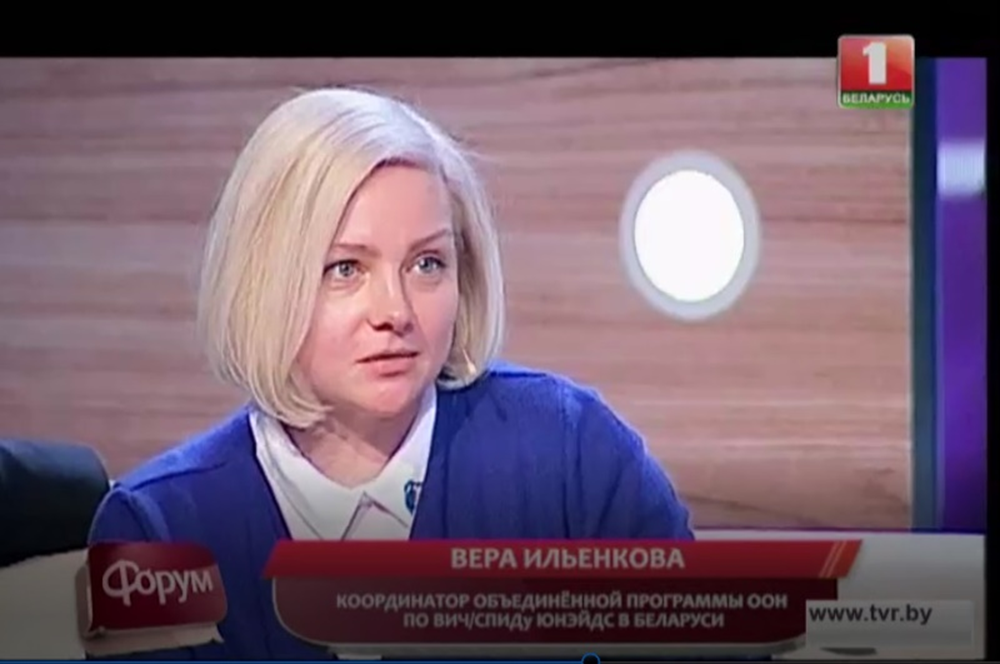 Первые шаги. «Скелет в шкафу»
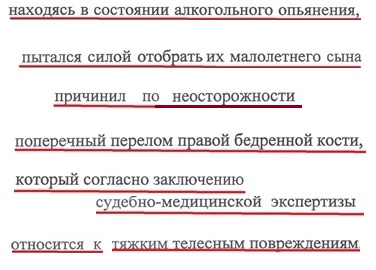 Динамика зарегистрированных      преступлений  по ст. 157 до и после кейса 2015 г.
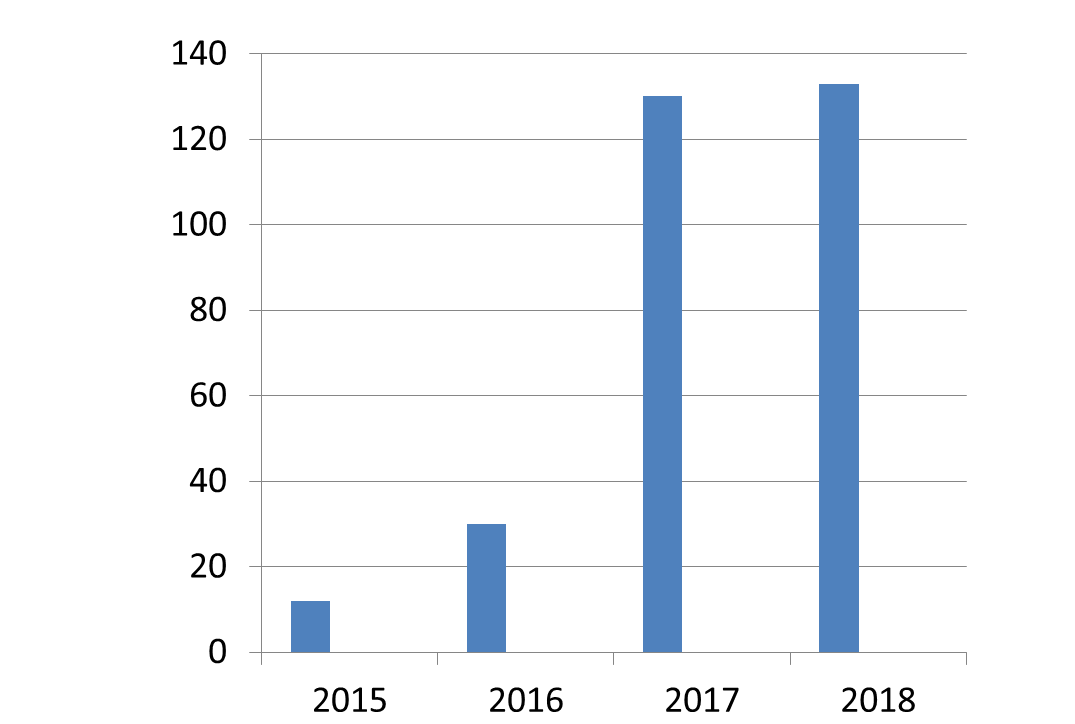 2017 год. Лавина обращений.        Создание рабочей  группы «ст.157».              Тренинги «Адвокация по защите прав ЛЖВ»
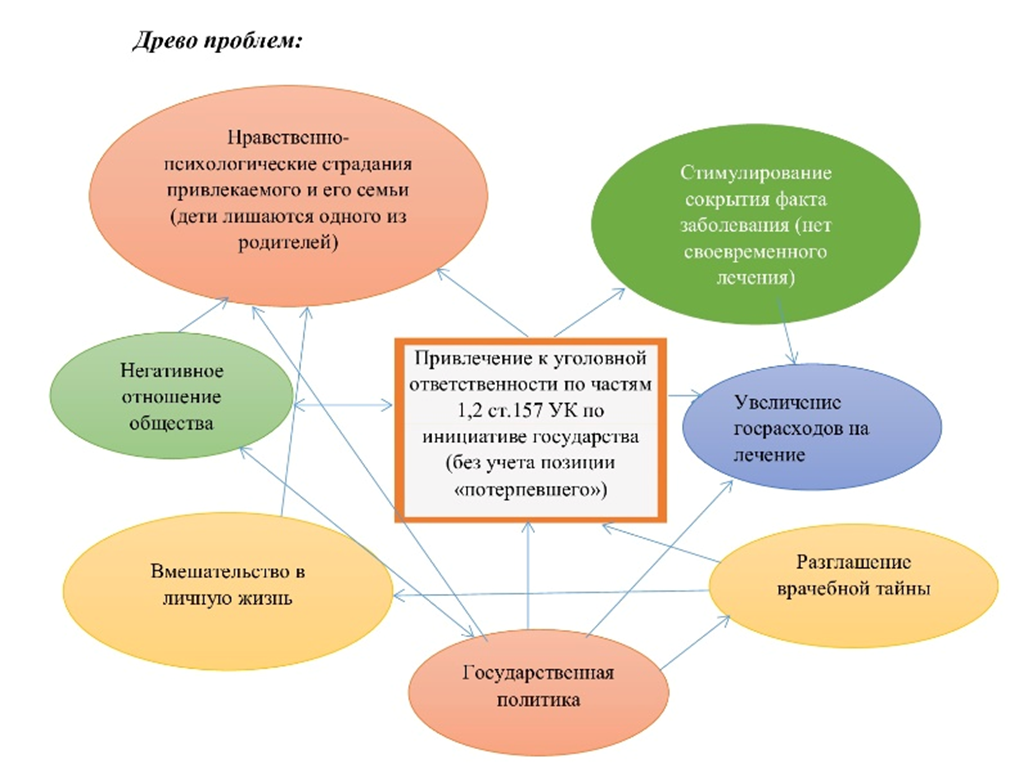 2017 год. Кейс  ЮЛИ.
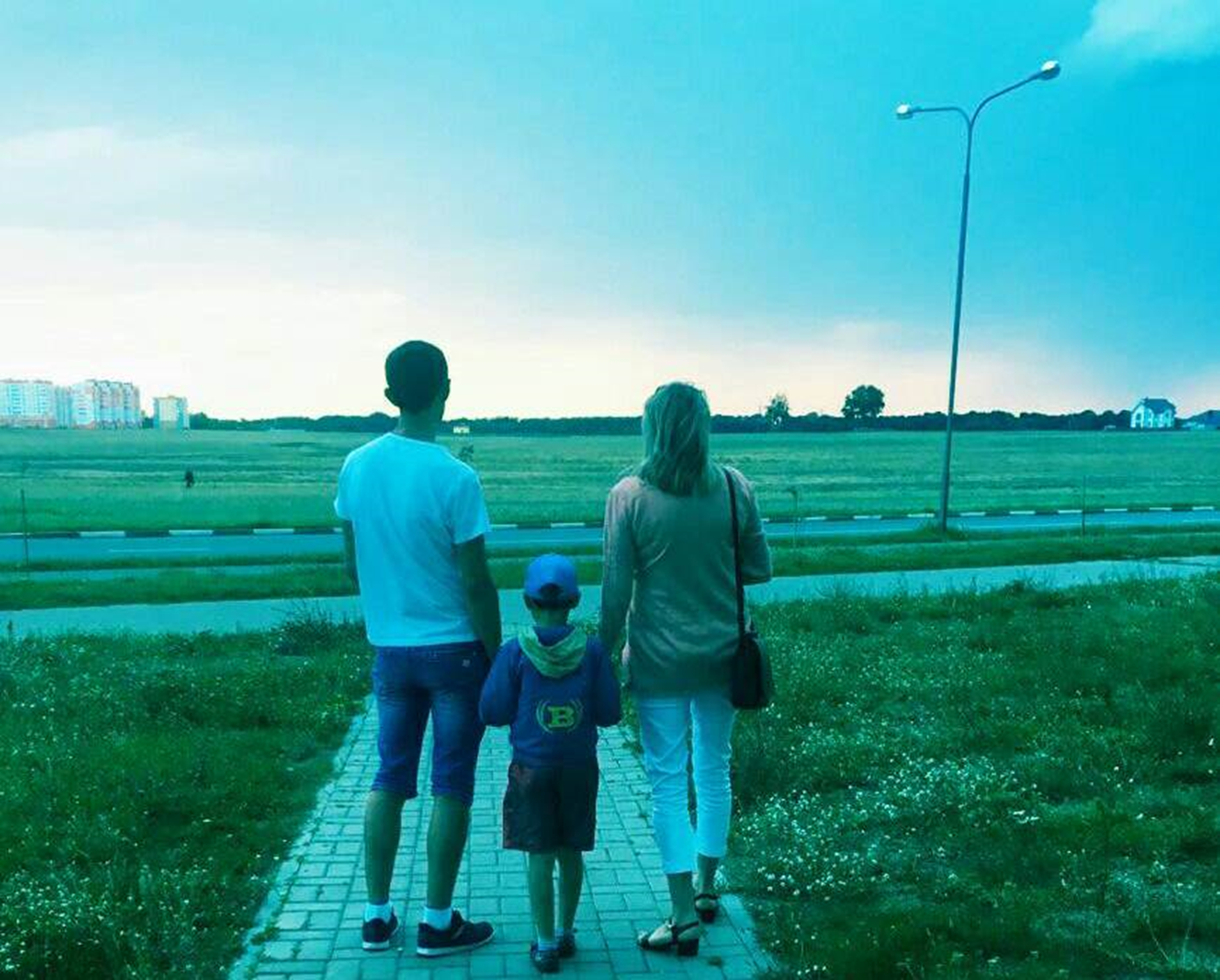 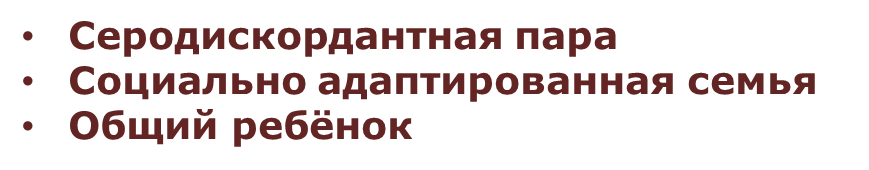 2017 год. Кейс ЮЛИ.  Суд.
Выступление в судебном заседании в качестве свидетеля защиты

Приобщение к материалам судебного разбирательства:
   
  - Совместного ходатайства с Белорусским «Центром по
                                                          продвижению прав женщин»

  - Рекомендации Глобального Валидационного комитета
               для Беларуси о пересмотре уголовного законодательства

  - Ответ ВОЗ о текущей классификации ВИЧ, как
                                   контролируемого хронического заболевания

Второй в судебной практике Беларуси приговор по ст.157 ч.2 не связанный с  лишением свободы 
               (прежде было 1 исключение – беременность обвиняемой)
Реализация намеченного                            при поддержке GNP+ и EWNA 2018
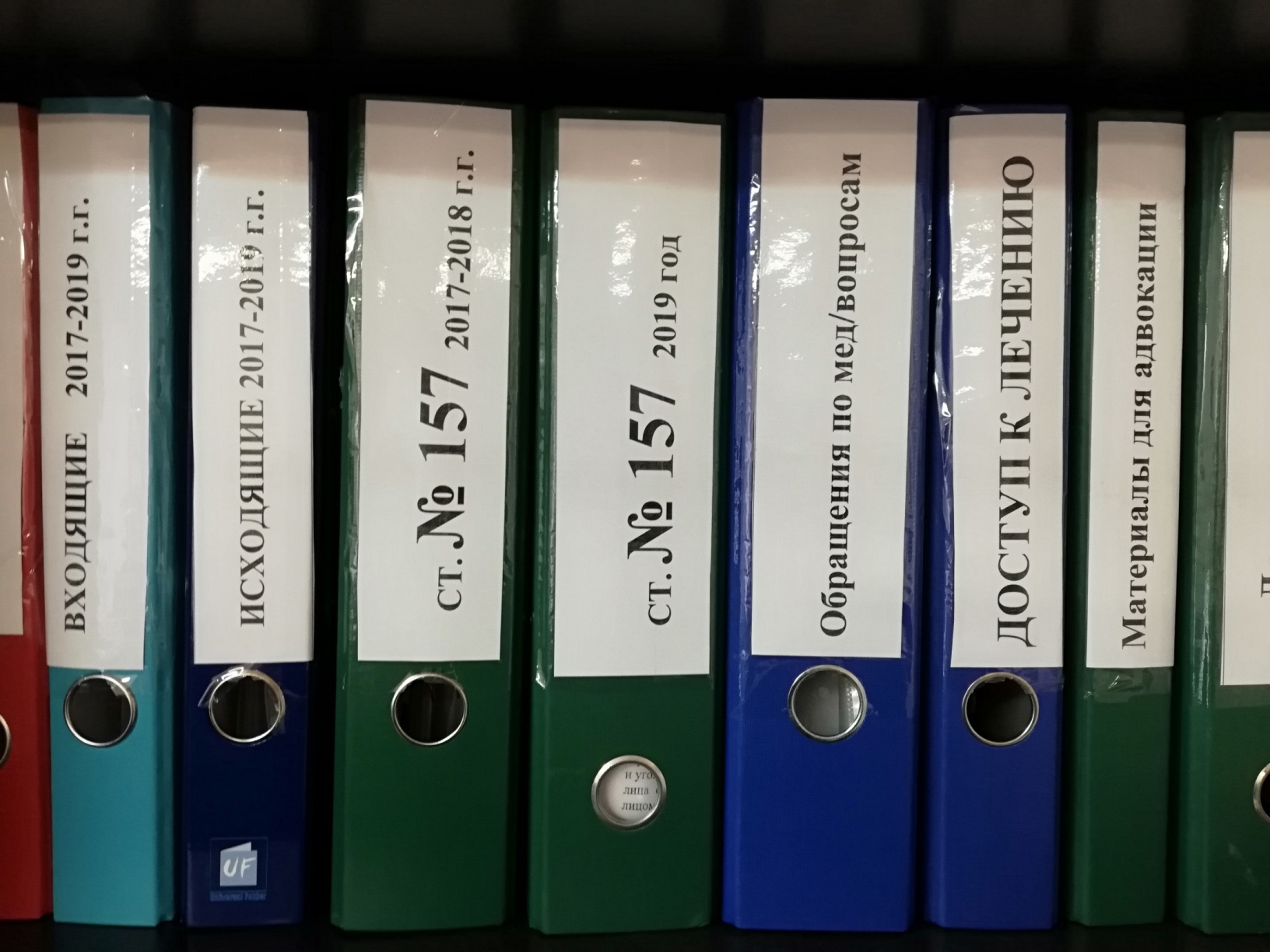 Встречи с Судьями и Депутатами в регионах, где   было отмечено наибольшее количество дел по ст. 157
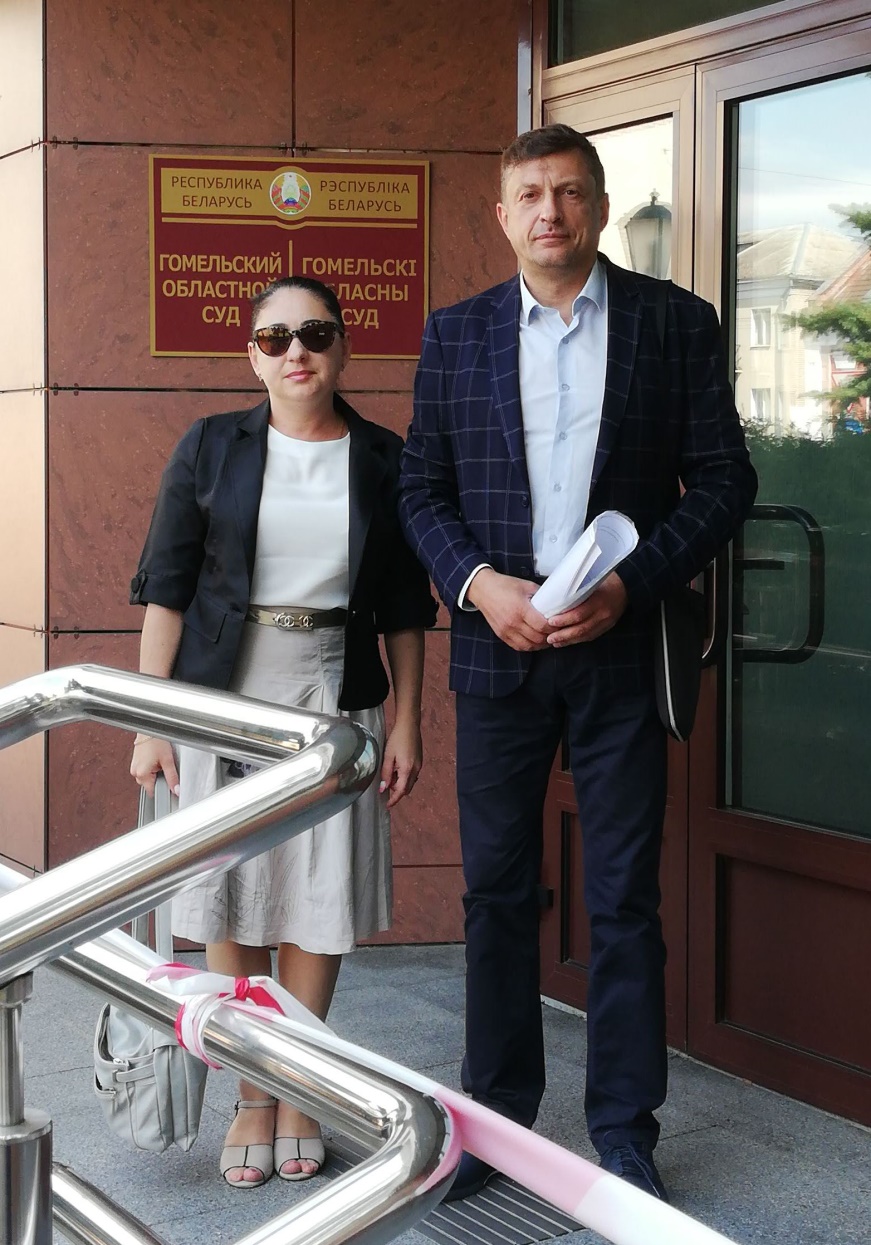 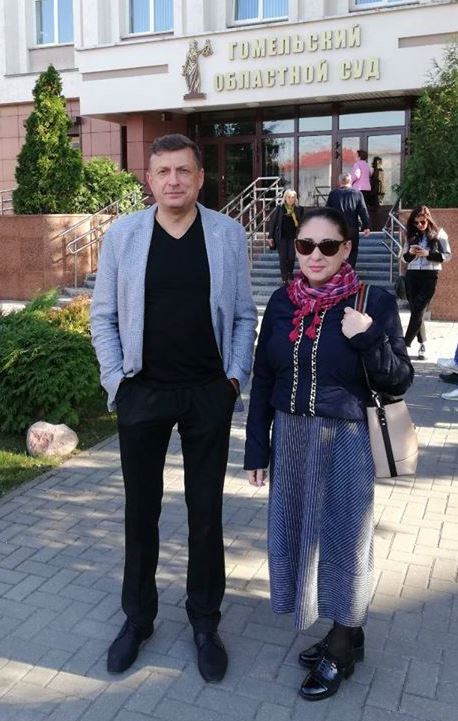 Встречи с Судьями и Депутатами в регионах, где   было отмечено наибольшее количество дел по ст. 157
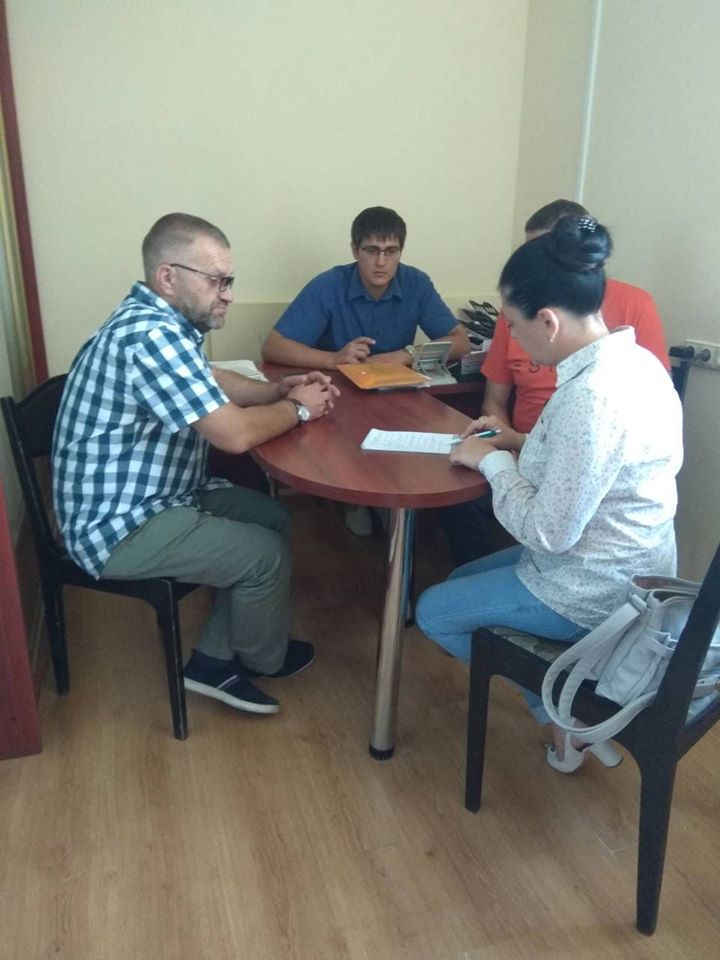 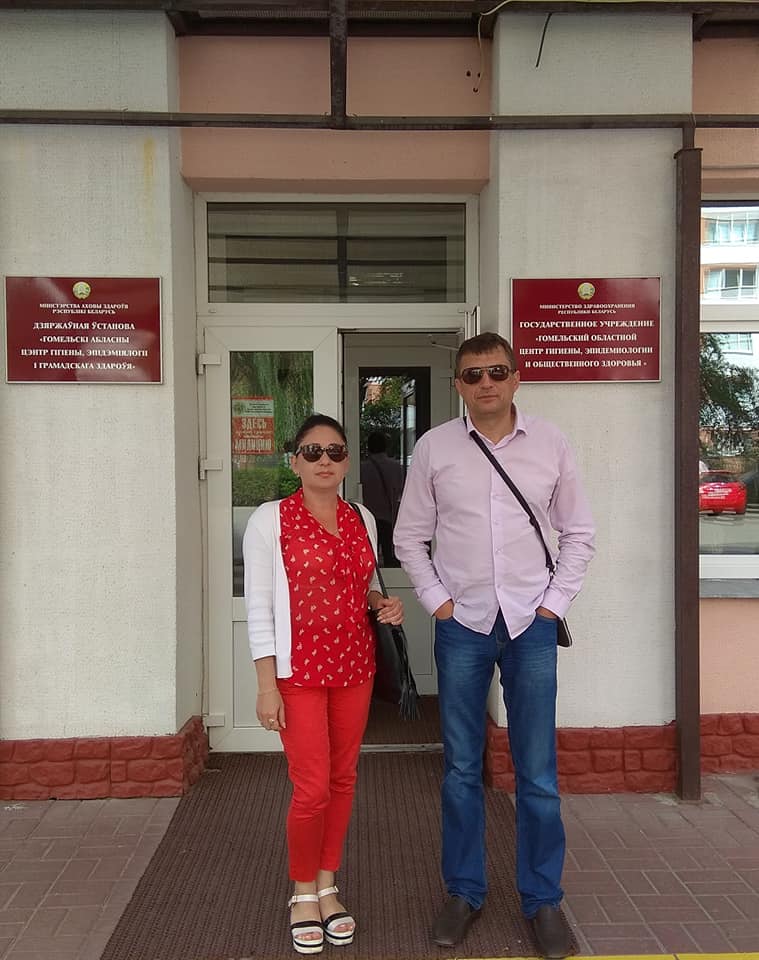 Участие в судебных заседаниях,                                 в качестве свидетеля  защиты
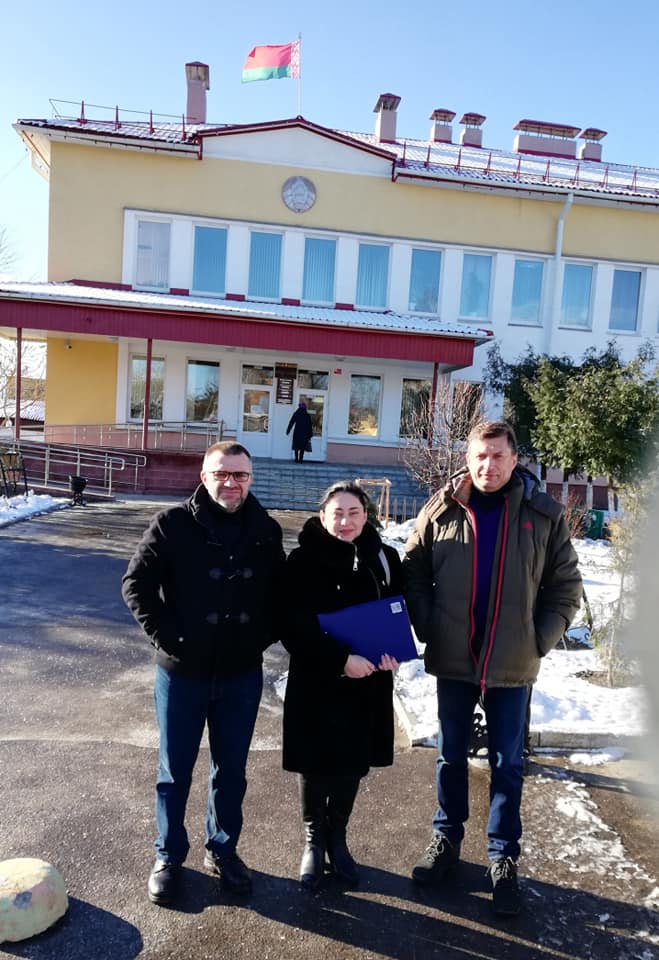 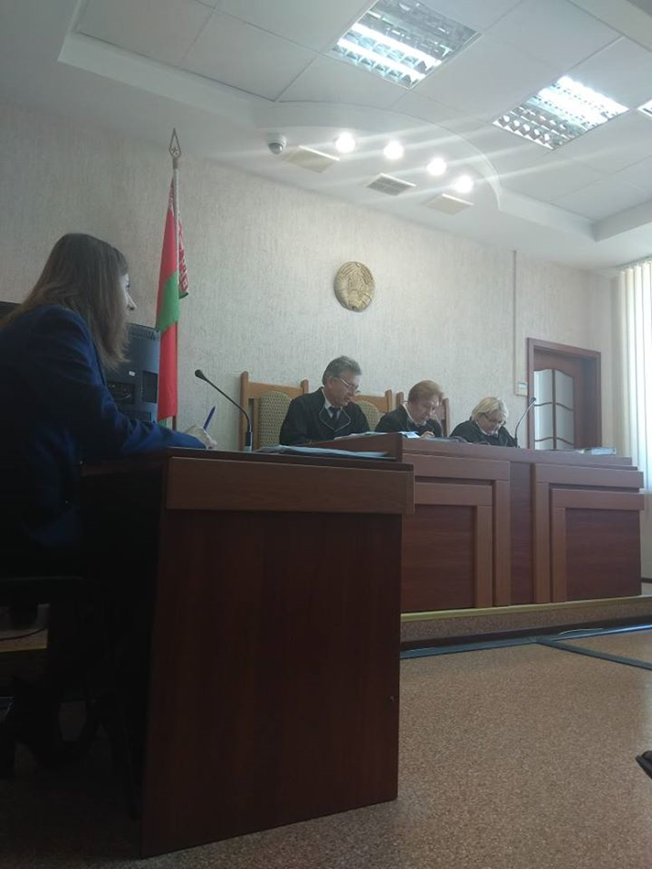 Участие в судебных заседаниях,                                 в качестве свидетеля  защиты
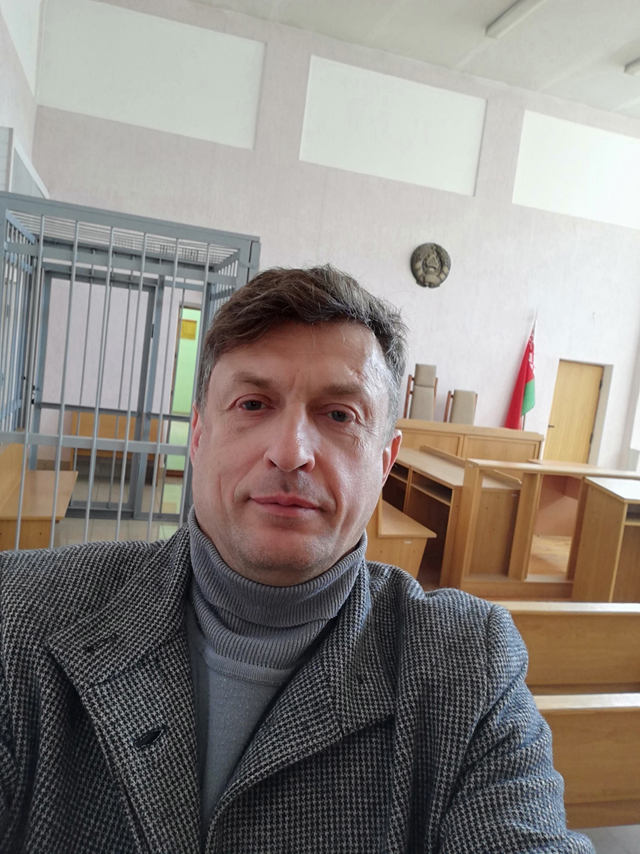 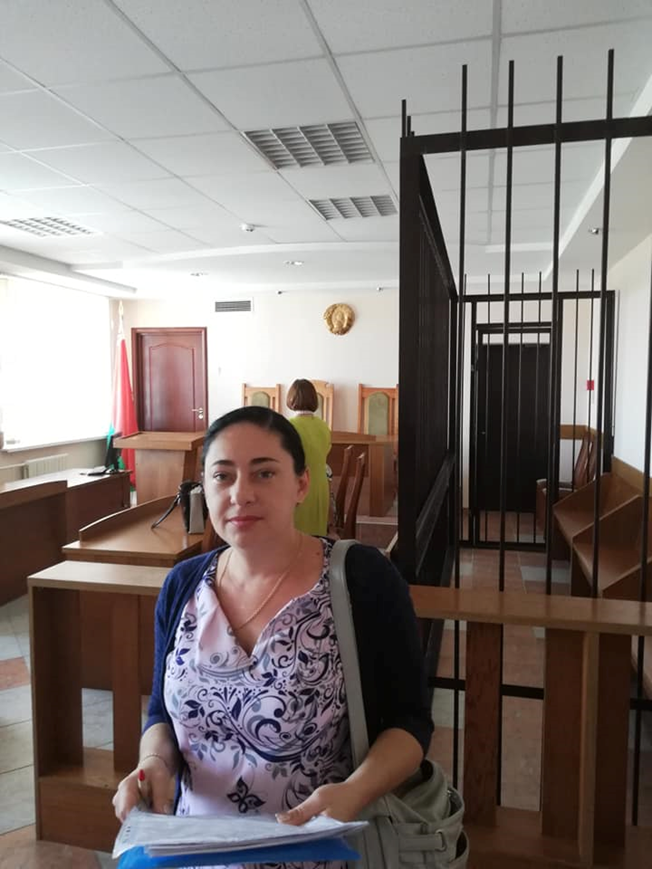 Круглый стол «Декриминализация передачи ВИЧ»
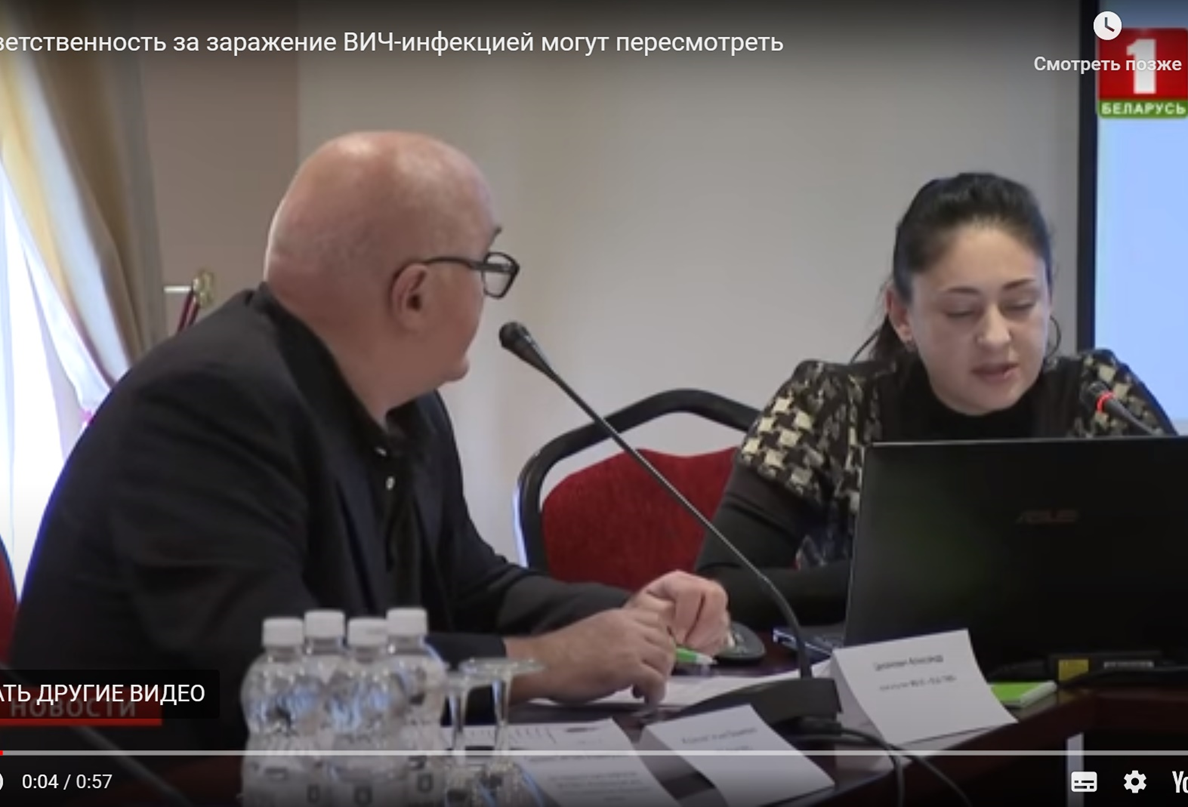 Круглый стол «Декриминализация передачи ВИЧ»
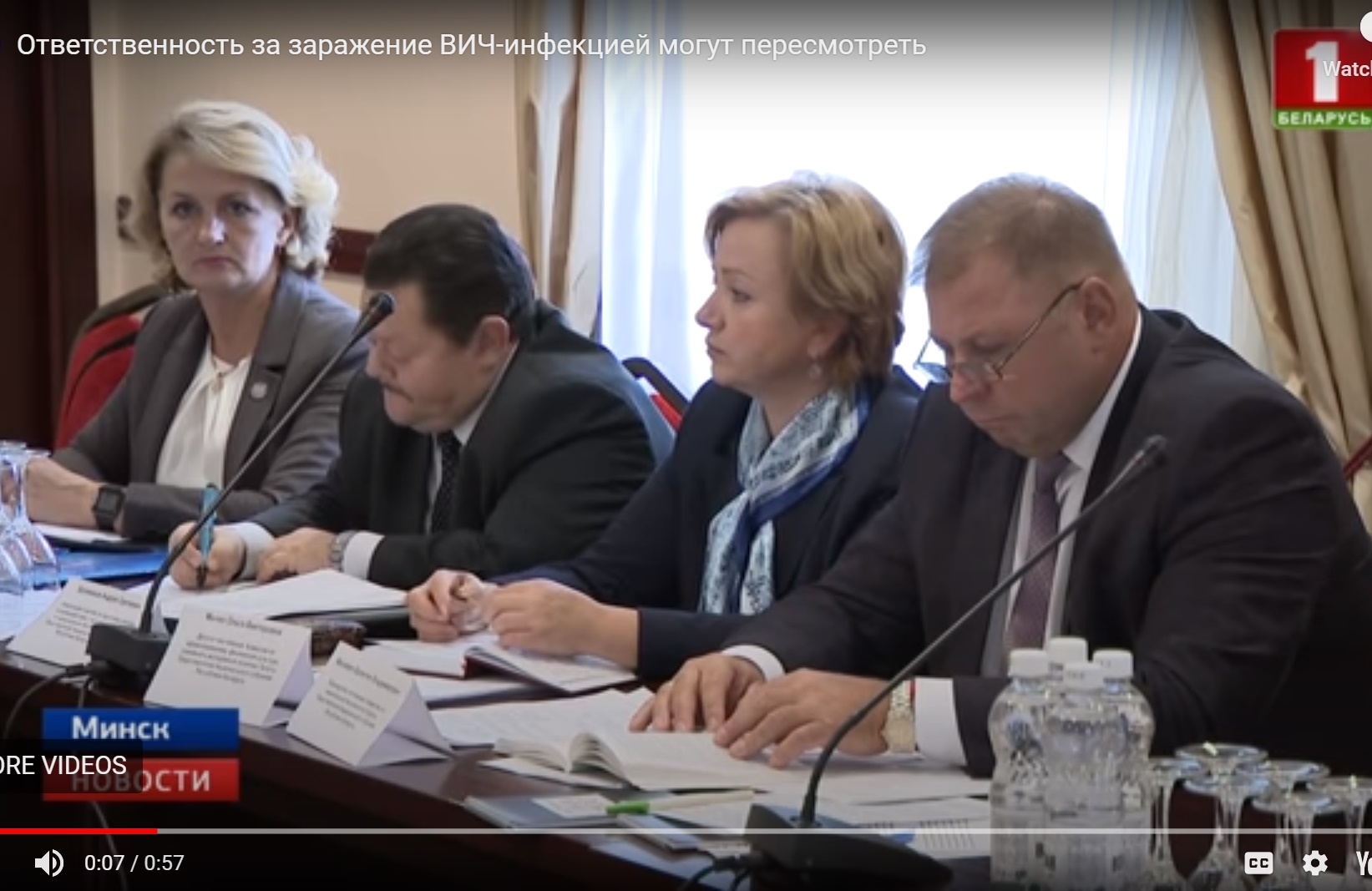 Новая редакция УК РБ
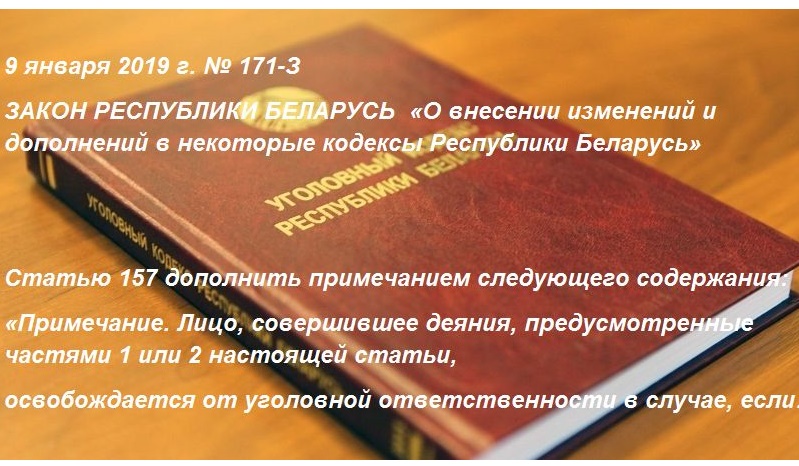 Круглый стол по вопросам практики применения                                      новой редакции ст.157 УК РБ
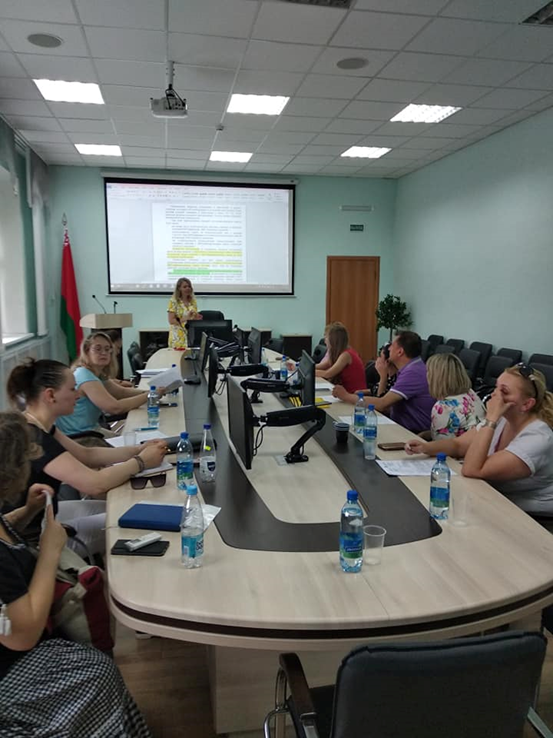 Проработаны комментарии, полученные от Следственного Комитета РБ

Изучены предложения Республиканского центра гигиены и эпидемиологии, нотариальной палаты, ГО, нотариальной Палаты

Создана рабочая групп для разработки комплекса действий (информирование партнёра), которые позволят в полной 
    мере реализовать применение  
    поправки к ст.157 УК РБ.
Пересмотр уголовных дел
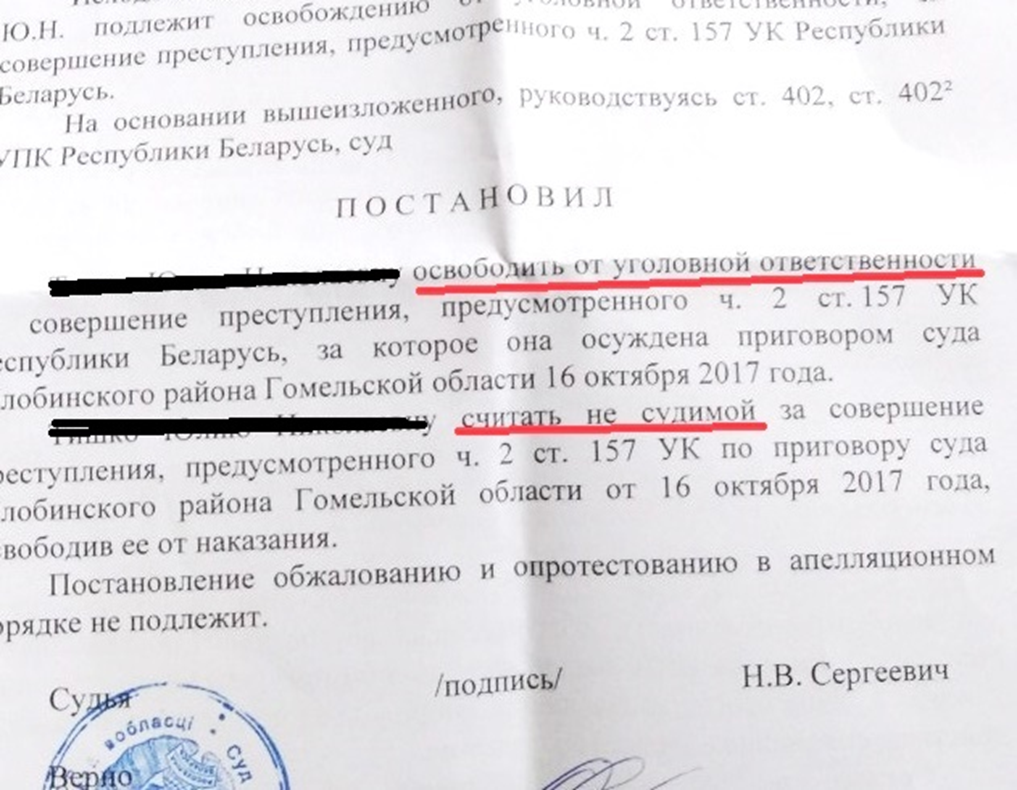 Пересмотр уголовных дел
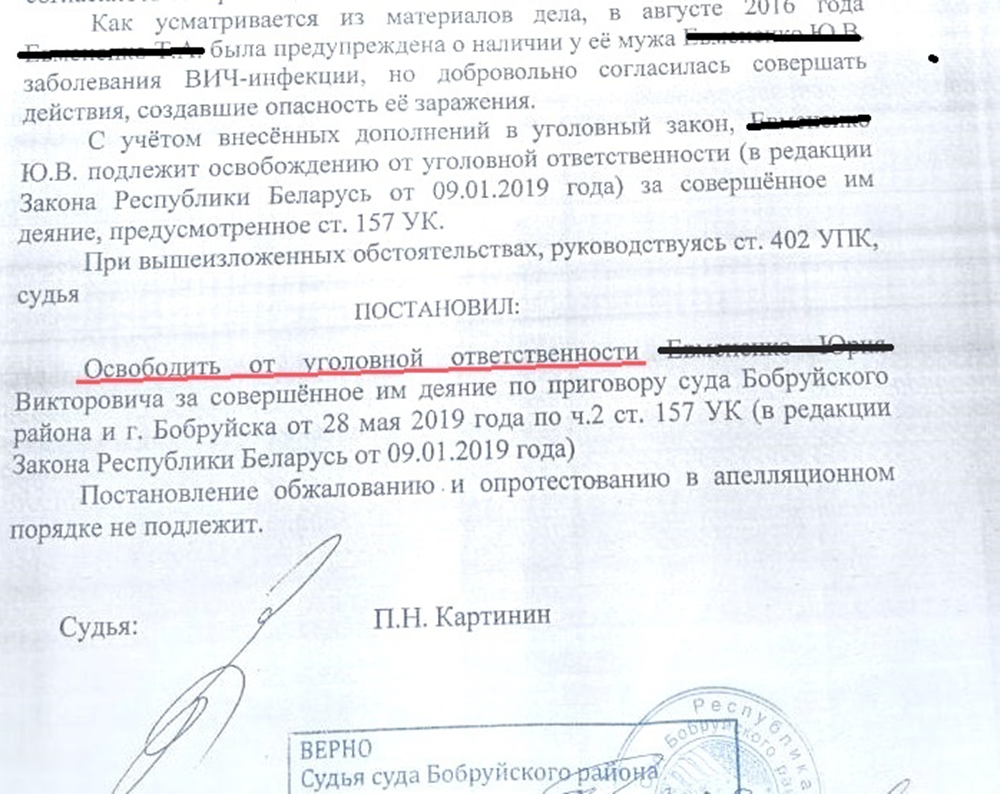 Пересмотр уголовных дел
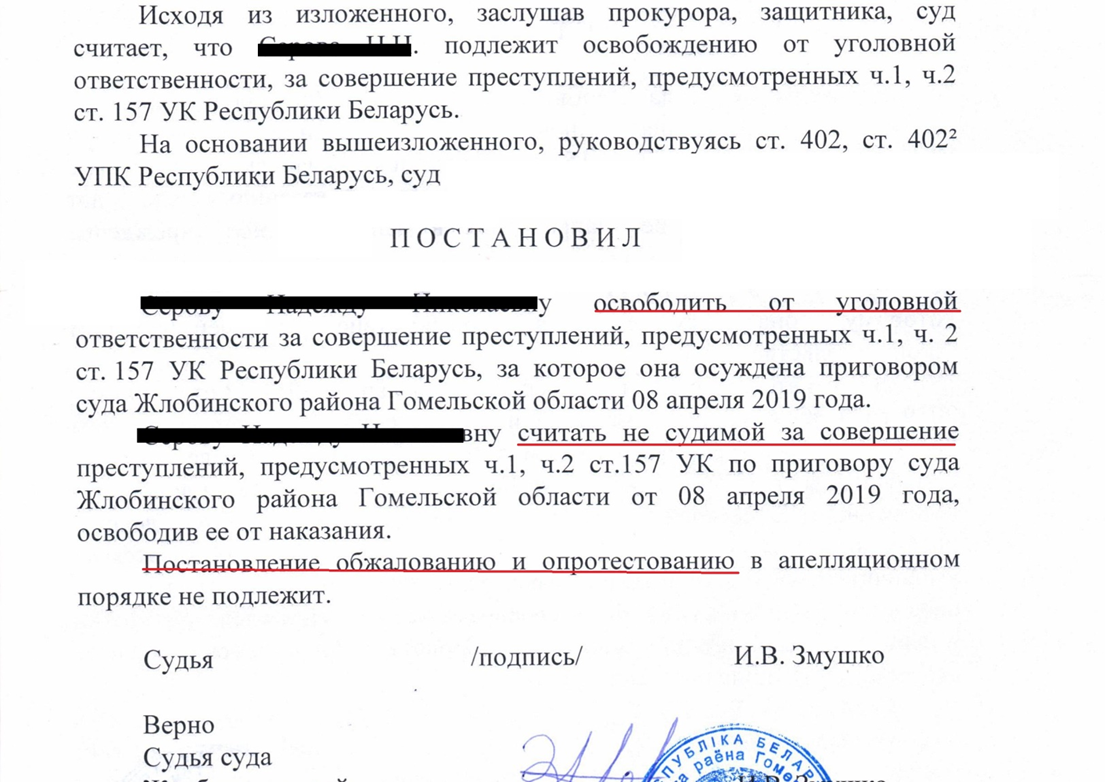 После пересмотра  - вручение грамоты                           от заместителем Министра сельского хозяйства
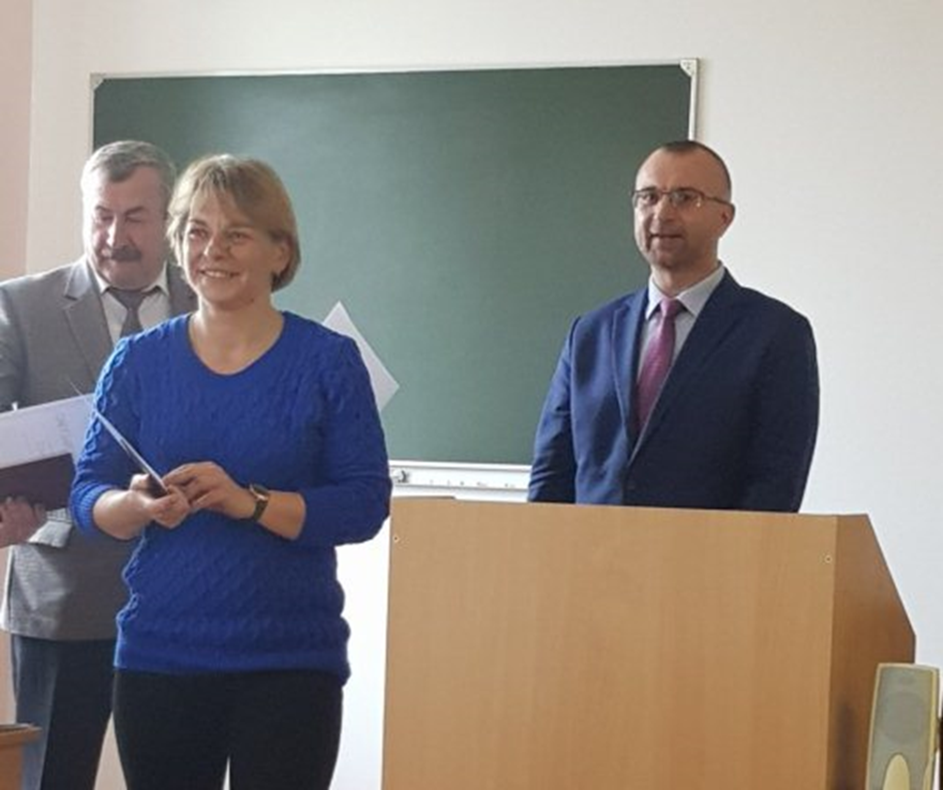 Пересмотр уголовных дел. Елена
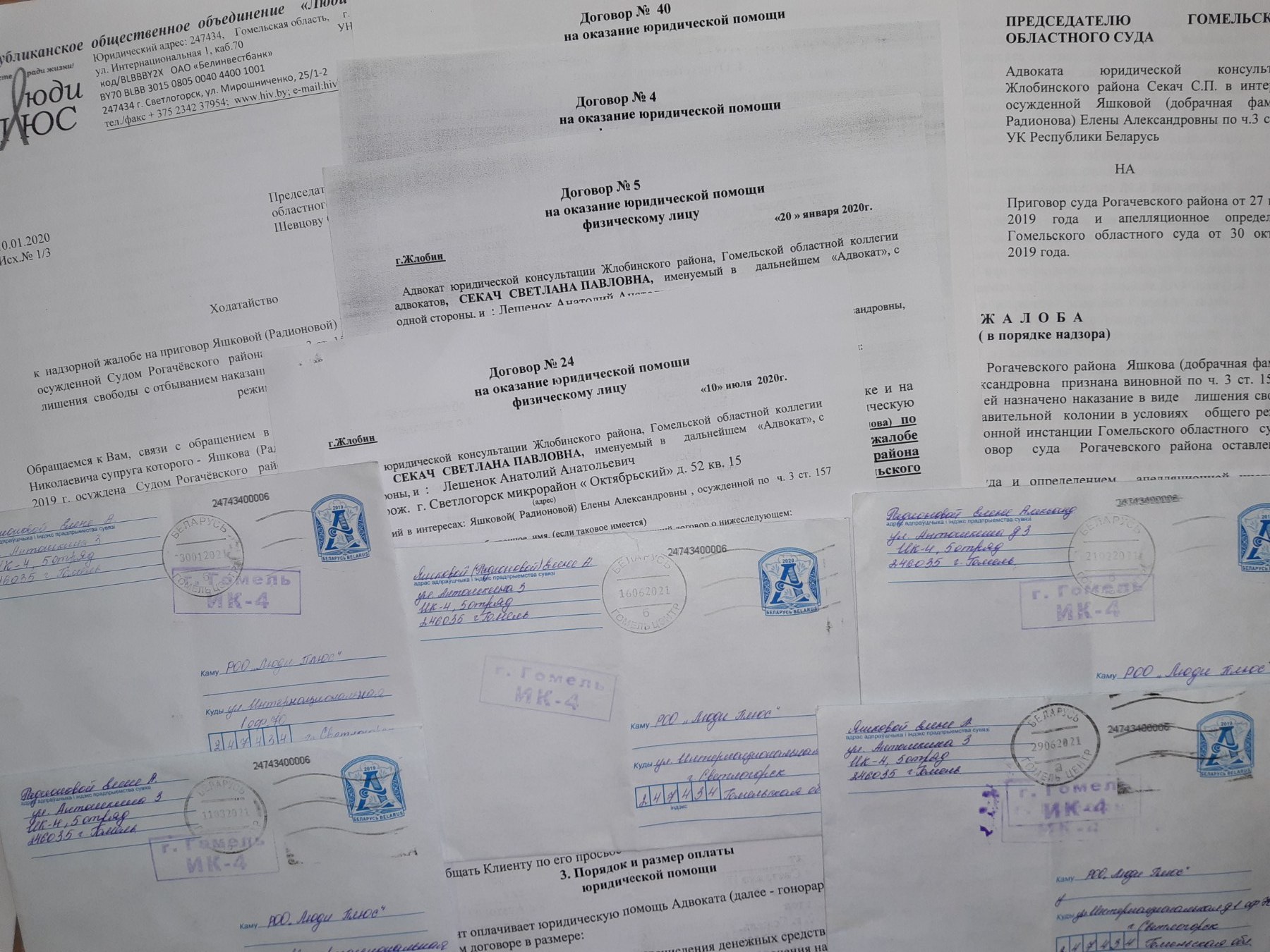 2019. «Епископ Мира».
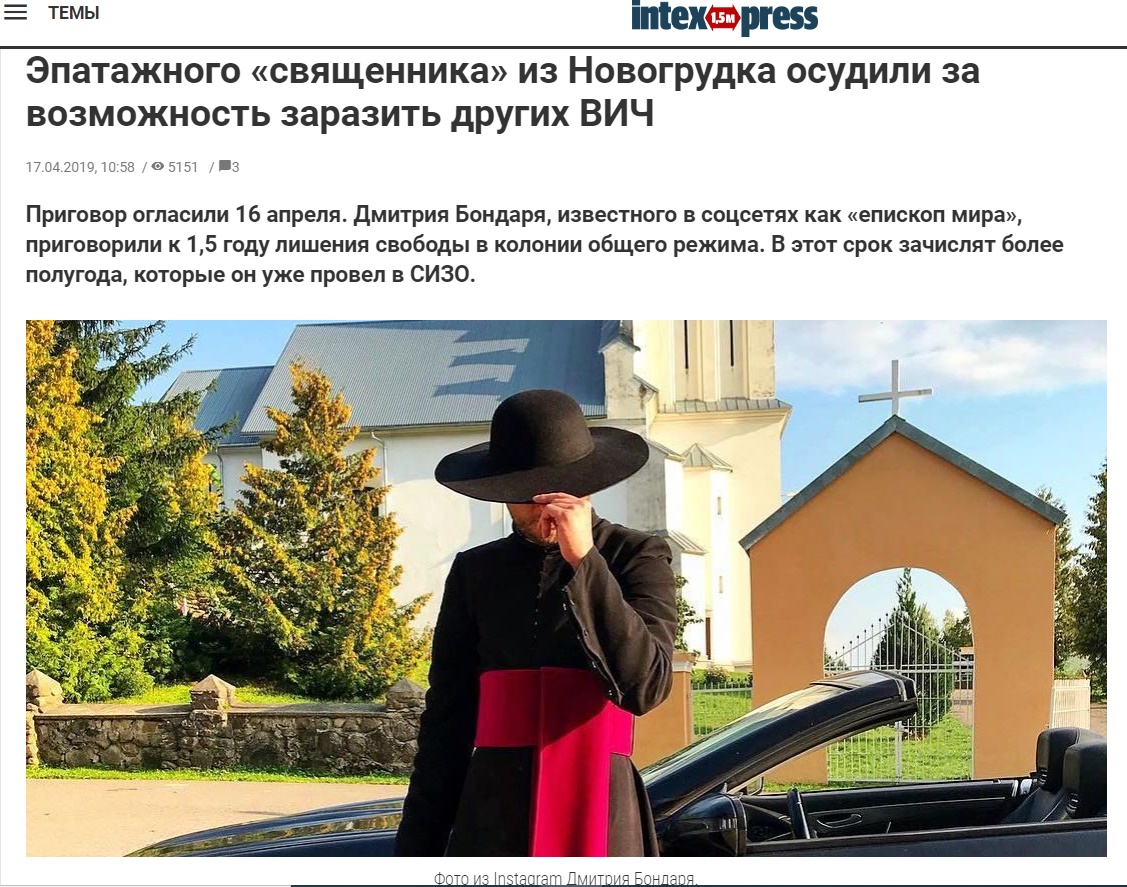 2019. Дело «Епископа Мира».
                                                  Повышенное внимание СМИ
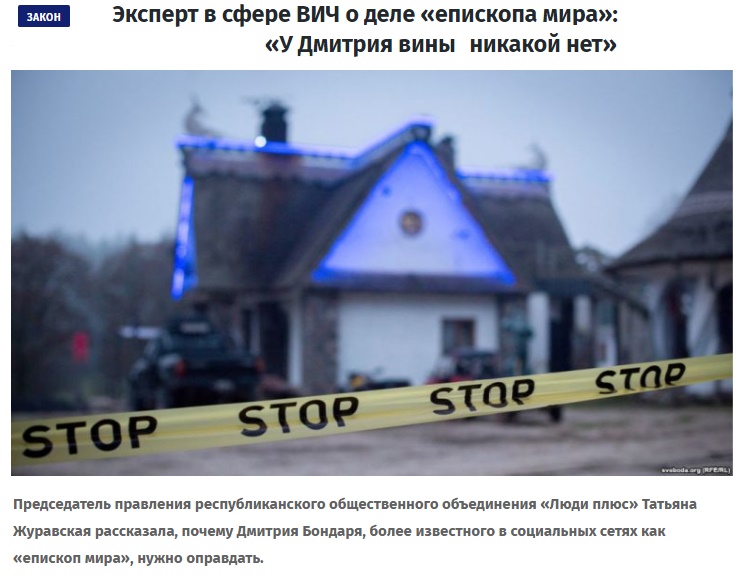 Епископ Мира – за отмену статьи 157
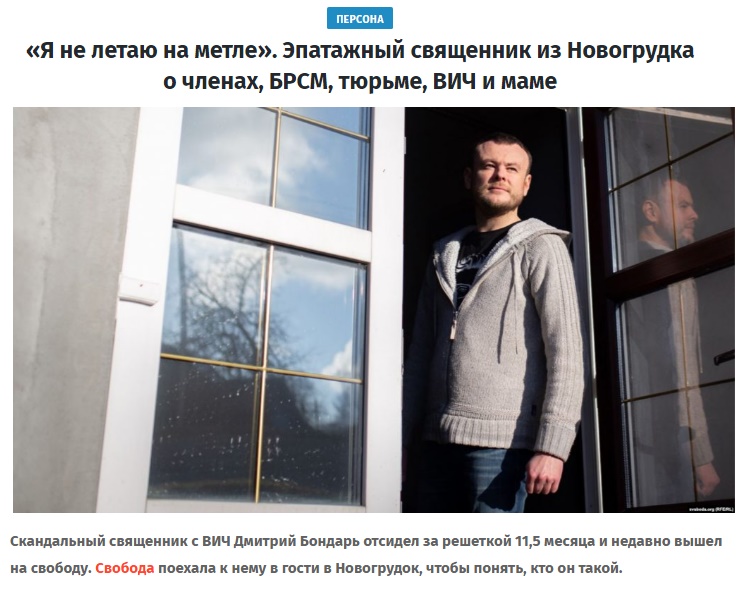 2019. Дело «Епископа Мира» -  в письме о валидации
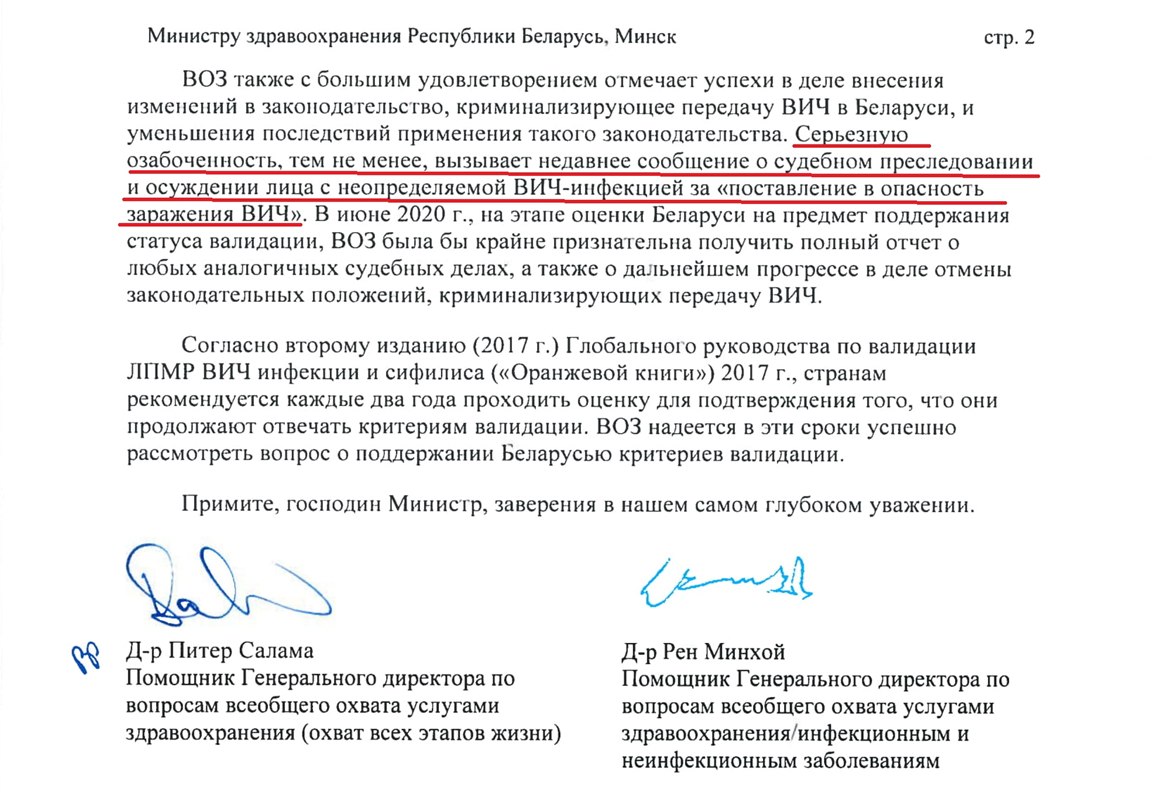 2020. Обращений меньше, но всё же есть…. Лоев.
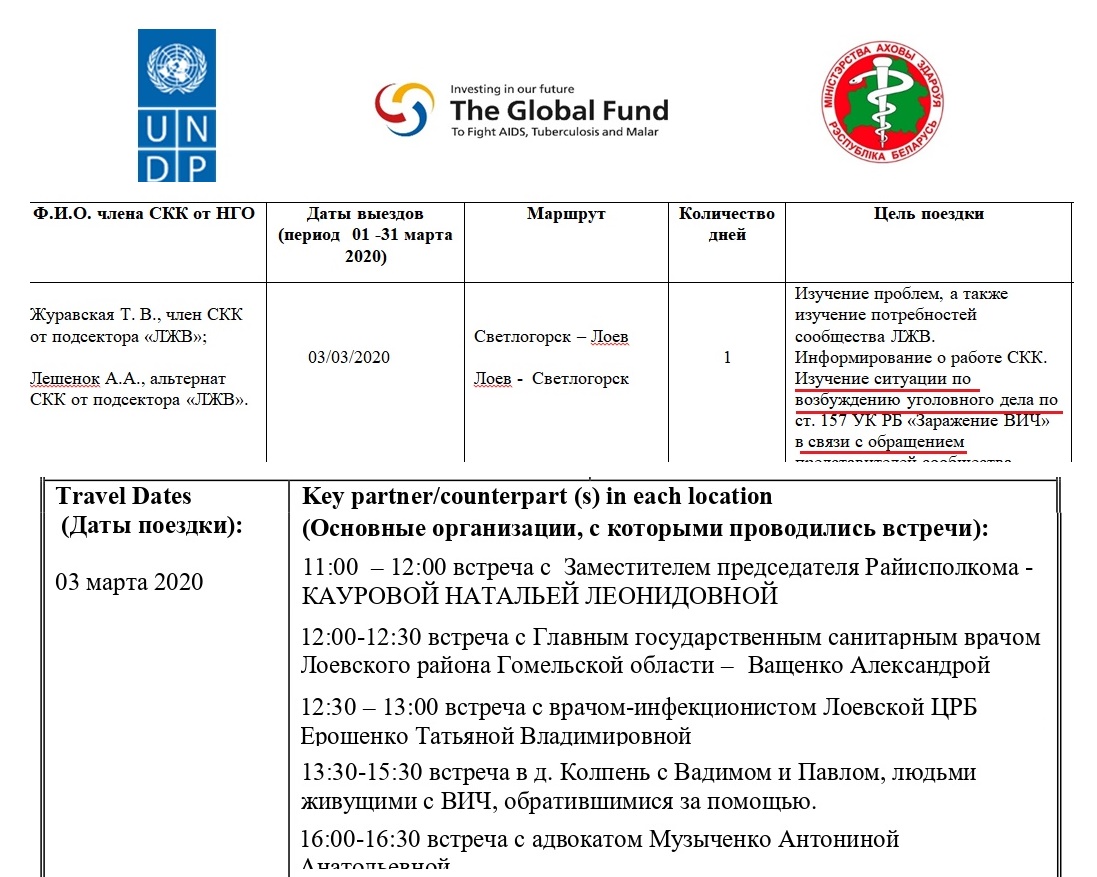 Он-лайн заседании 6-го Глобального 
                        Консультативного Комитета по валидации
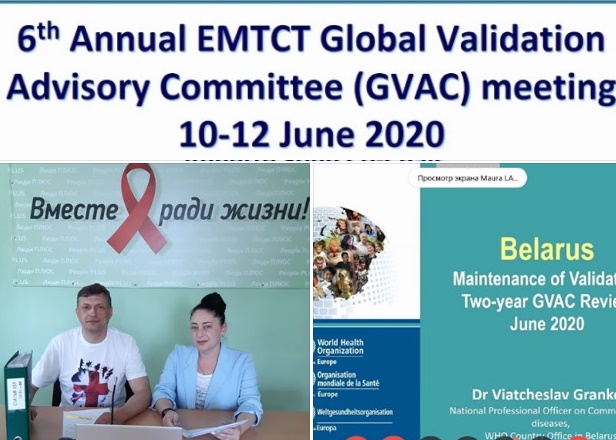 Динамика зарегистрированных  
              преступлений по  ст. 157 после изменений в УК
[Speaker Notes: Ответ верховного суда. Осуждено в 2019 году 59 лиц а  дел 71]
Статистика зарегистрированных преступлений 
                                             по  ст. 157 за 6 месяцев 2020
Статистика по уголовным делам по ст. 157
                                                       за 6 месяцев 2020 года
Зарегистрировано                               Выявлено лиц совершивших  
          преступлений                                           преступления
[Speaker Notes: Инф давалась Михневичу на Кр столе в 2018]
Формирование благоприятной среды для  
                                    изменения – фотовыставка Люди+
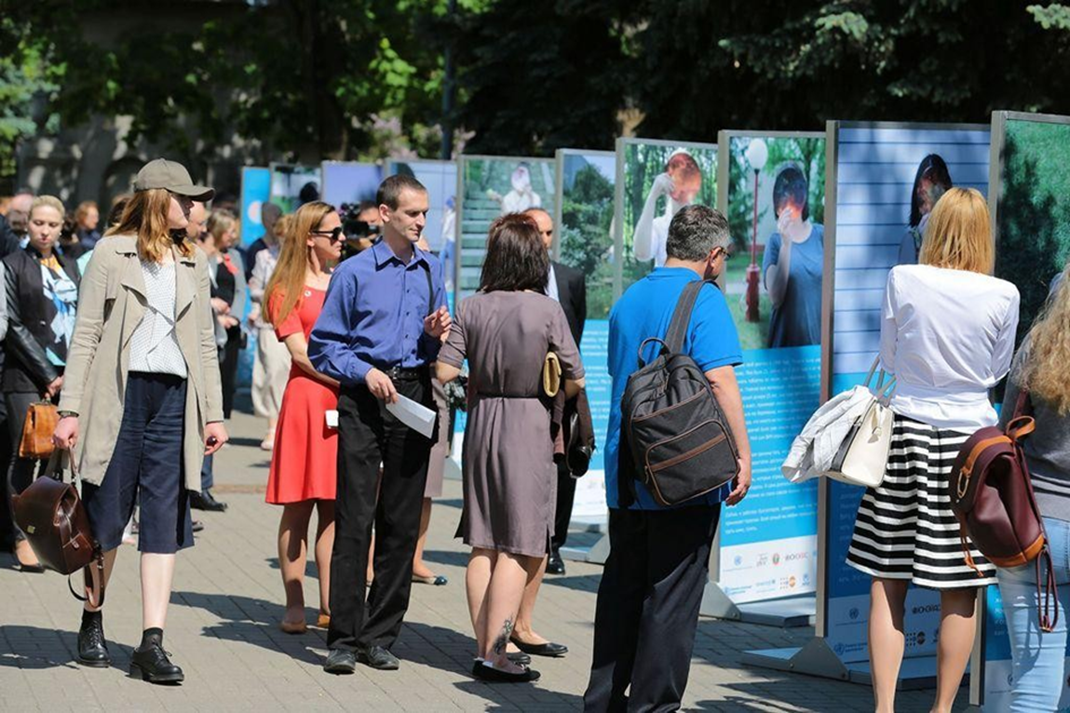 Формирование благоприятной среды для  
                                    изменения – фотовыставка Люди+
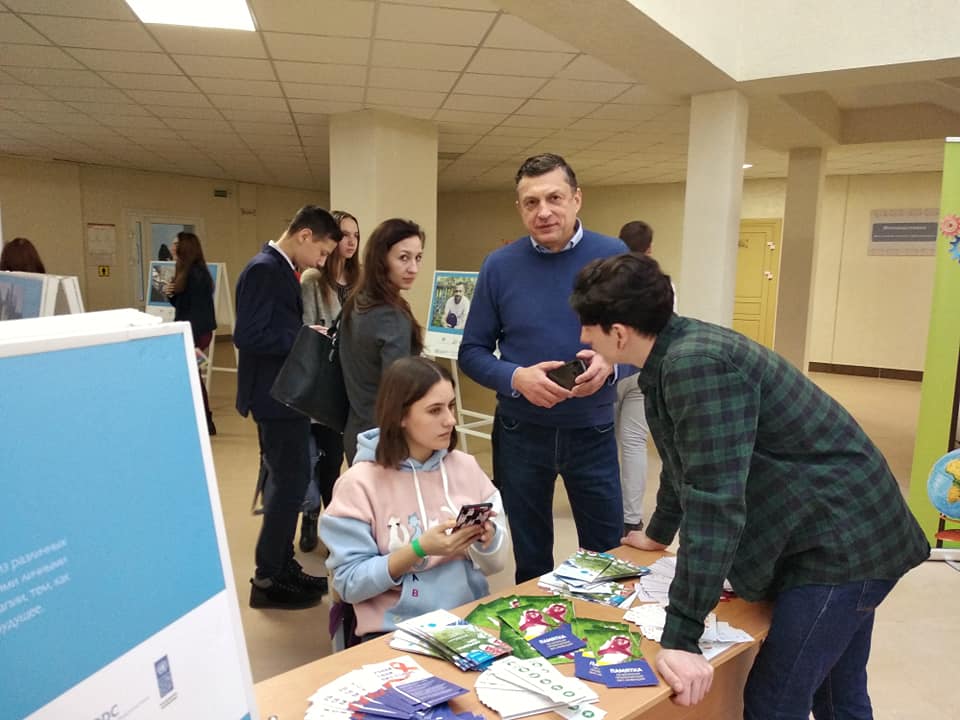 Формирование благоприятной среды для  
                                    изменения – фотовыставка Люди+
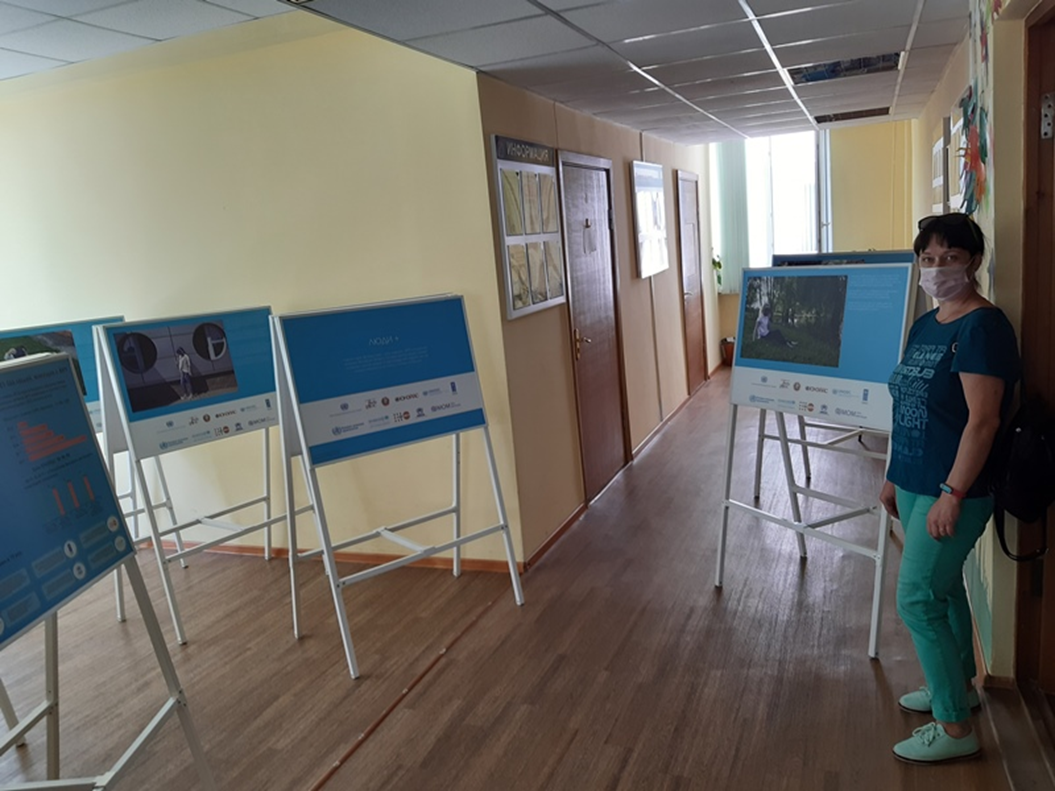 Модель реагирования для оказания                                  консультативно-правовой помощи
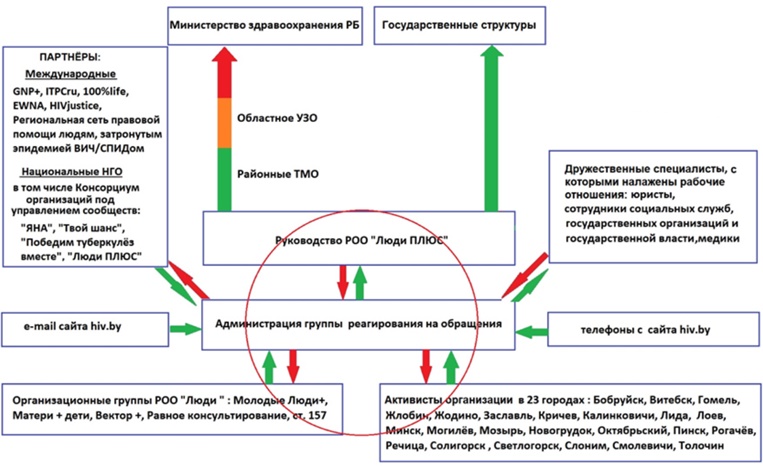 Спасибо за внимание!